Lainie LeberCollege Lane Consulting &  Your College Pathways
www.CollegeLaneLLC.Com
[Speaker Notes: A little about myself]
Sheldon H. Horowitz, Ed.D., Director of LD Resources National Center for Learning Disabilities says it best, 
“Learning disabilities are not a prescription for failure. With the right kinds of instruction, guidance and support, there are no limits to what individuals with LD can achieve.”
There Are No Limits to What Individuals with LD Can Achieve!
[Speaker Notes: One of the reasons I got involved with LD is because of antiquated view that only community college or vocational school is available  - not only so untrue – but community college would be a waste - 
LD= gap between intellectual ability and output.  - need supports to help]
Services / Basic Supports

Coordinated Services

Structured Program
3 Models of College Supports
[Speaker Notes: While every college’s programs and supports vary in what they deliver – there are 3 basic models
Basic Supports – Services - Minimum support  =  Federal compliance 

Best for highly motivated independent self-advocate who required minimum accommodations in high school

Need current documentation to request through the college’s office of disabilities

Coordinated Services
More extensive; Students have to request accommodations

Moderate levels of support provided with access to a Learning Disabilities Specialist who assist students in coordinating academic adjustments

The faculty is trained to be receptive to accommodations. Services include: learning strategies instruction, counseling, tutoring, assistance with advocacy

Best for students who want to be “mainstreamed” but know they will need support

Structured Program
The most extensive support

Students enroll directly into these programs; many have separate admissions processes 

Students usually have to sign a contract and there is usually an extra fee

Program is staffed by people who know about the specific disability

Offer assistance with changes in the curriculum, academic monitoring, counseling and support

Works best for students who need close monitoring and high levels of support]
Talk        Think         Ask
What does your child need for success?

What School is the right “fit”?
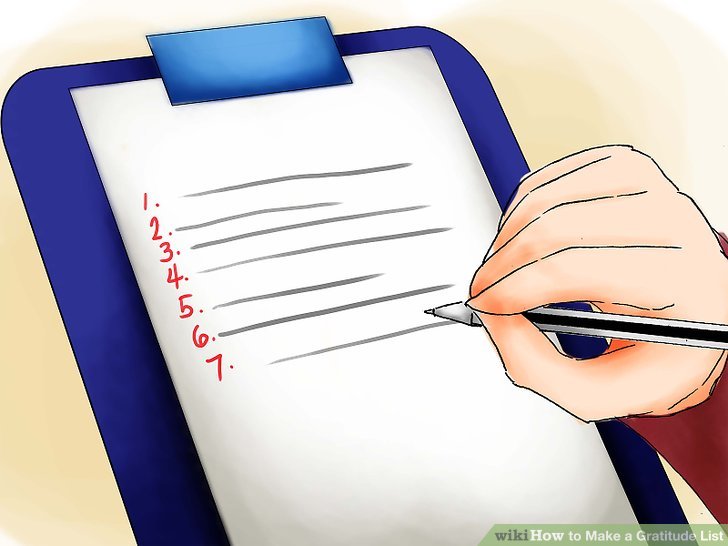 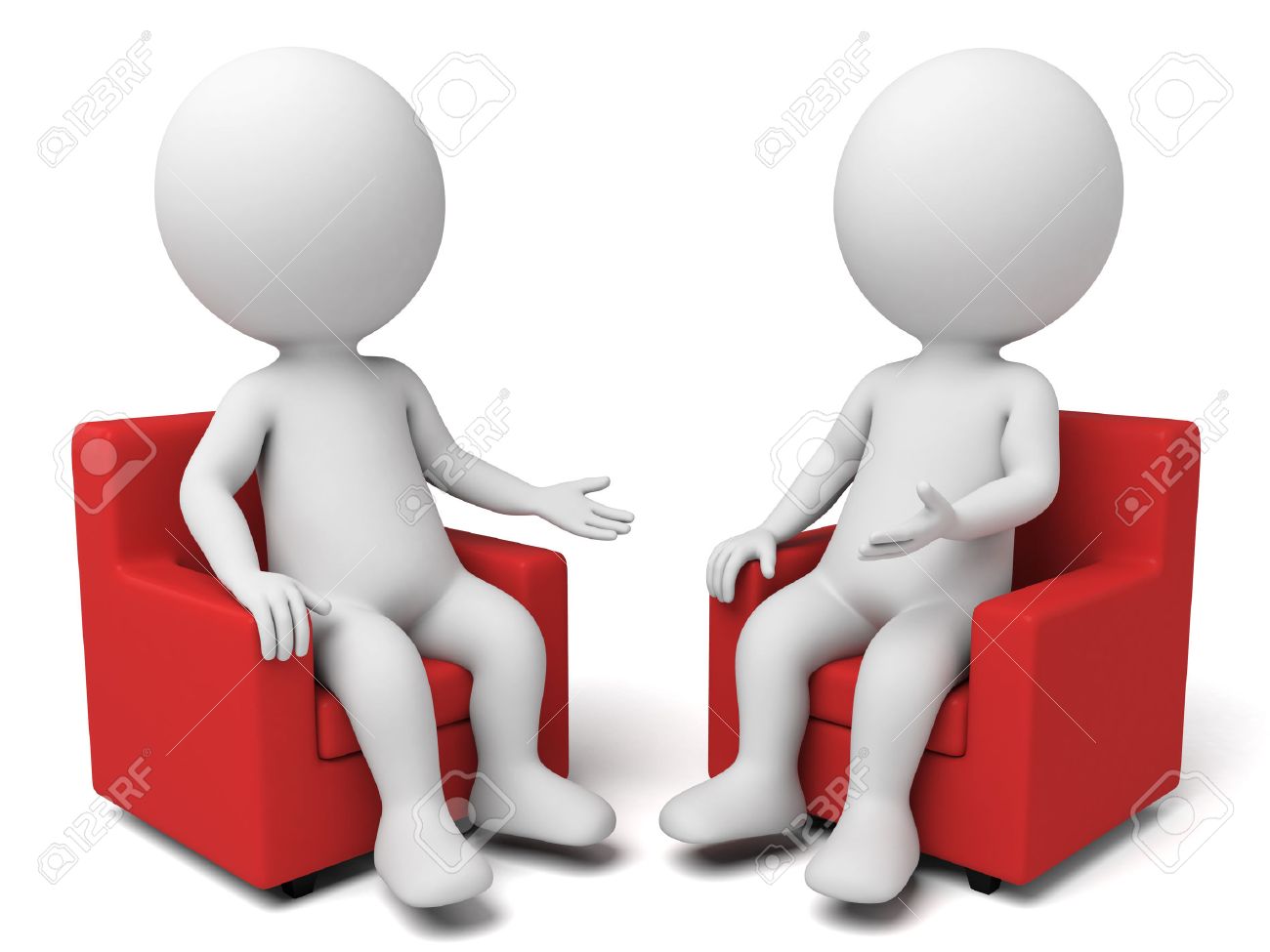 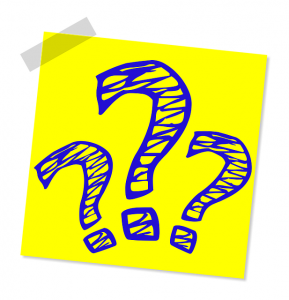 [Speaker Notes: The support programs are called different things at different schools – so you really have to ask and know what you are looking for –
 Also applying to the support programs looks different at different schools
Some schools you apply to the specialty program itself while other schools you apply to the school and once you get in you reach out to their Learning Program. So  not only do you have to be clear about what you are looking for in a college you also have to know the process of getting into the support program you want
In addition, the documentation needed is different for each school – some require something in less than 6 months others allow an evaluation from a year. Not to mention the forms and process and timeline are different – so you really need to talk to people, think about what you need and ask a lot of questions,.]
The Categories to Reflect Upon
Talk ThinkAsk
[Speaker Notes: In order for you figure out what  the right college fit – I find that breaking down the process is best – There are 6 categories that you want to reflect on
All of these questions are in your booklet on pages 13-14 – this way you can sit back and relax]
Accommodations
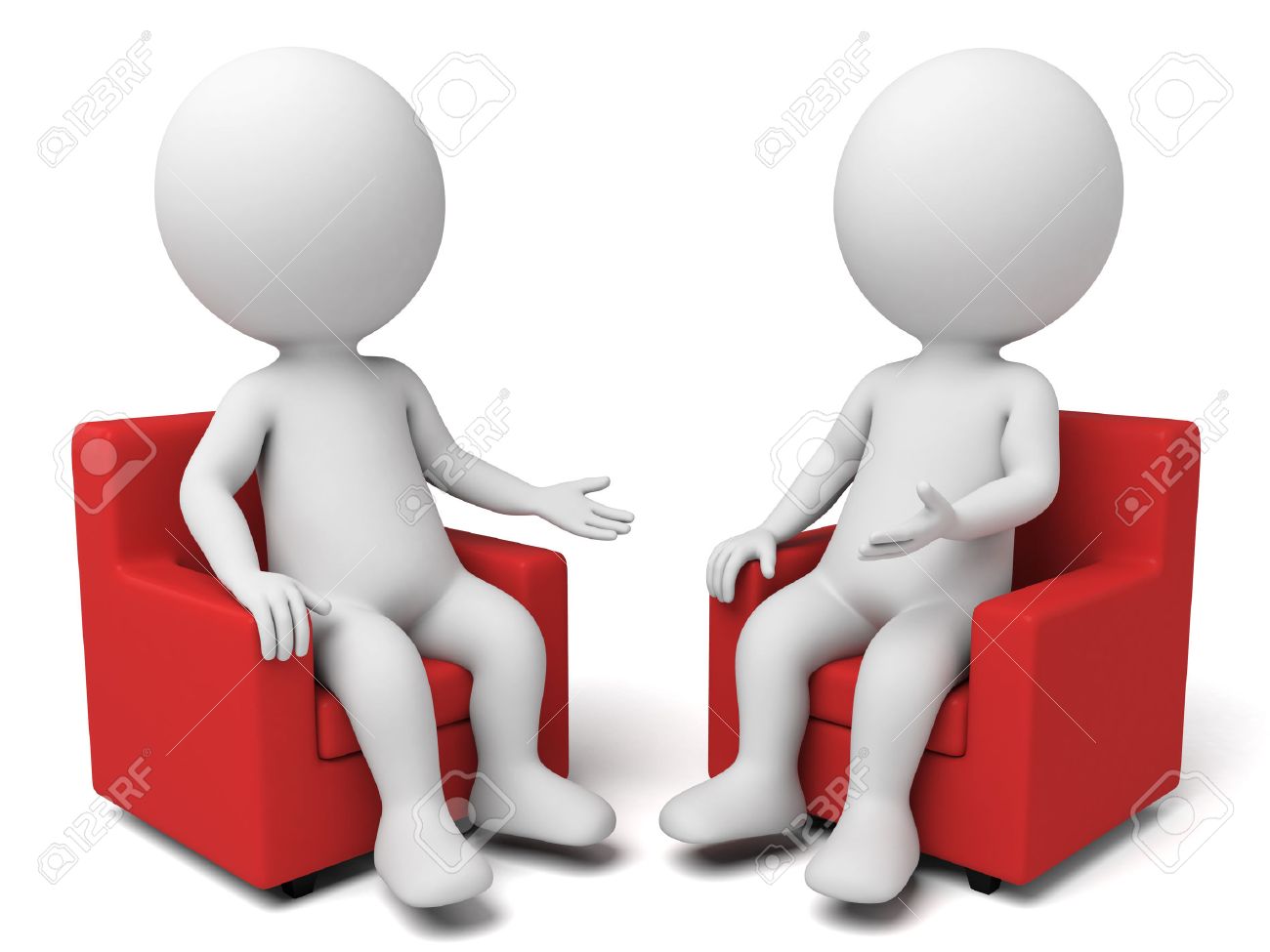 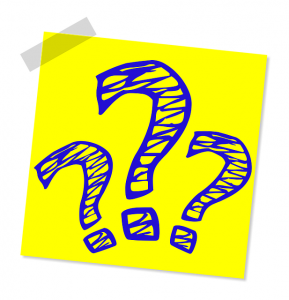 Things to Discuss

1- What accommodations do you get now?

2 - What is helpful? What isn’t?

3 - What else would be helpful?
Questions to Ask Colleges

1- How do I qualify the things on my list?

2- what documentation is required?

3- Are there any extra fees for these  accommodations?

4- Would I have priority course registration?
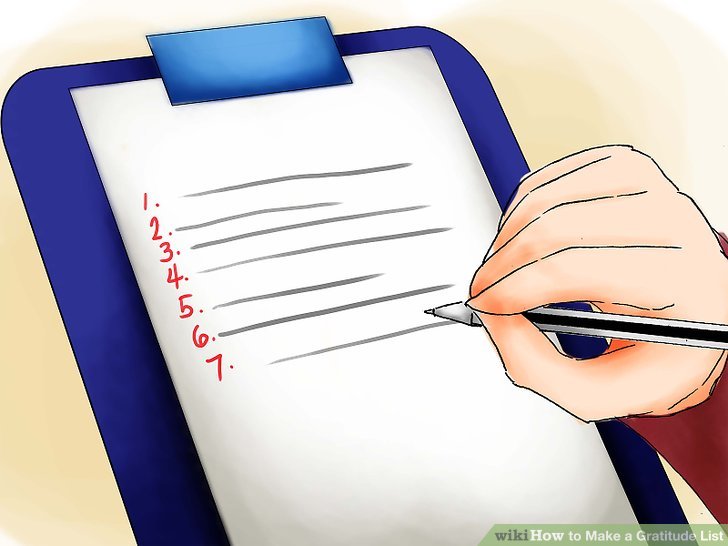 Make a List
[Speaker Notes: It is really important to talk with the student / your child about the accommodations they currently receive.  When they are younger the parent tends to take the lead in this and some of us don’t really read the kids in on all the accommodations so they don’t feel different or get low self-esteem.  However in college the child becomes their own advocate so it is important to really have honest conversations.  Another thing to mention here – is you want to discuss accommodations they get in their IEP or 504, but also the other accommodations maybe the school / or teachers just do because  - try to really create a list of the accommodations that are helpful be it in the iep or not.  Then when you are looking at colleges or at a college fair like such, you can ask the colleges if they provide such accommodations and what documentation is needed for the child to receive them]
Academics
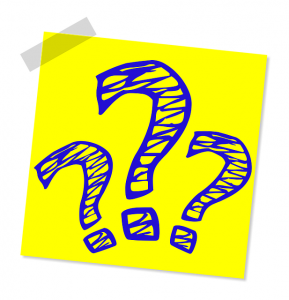 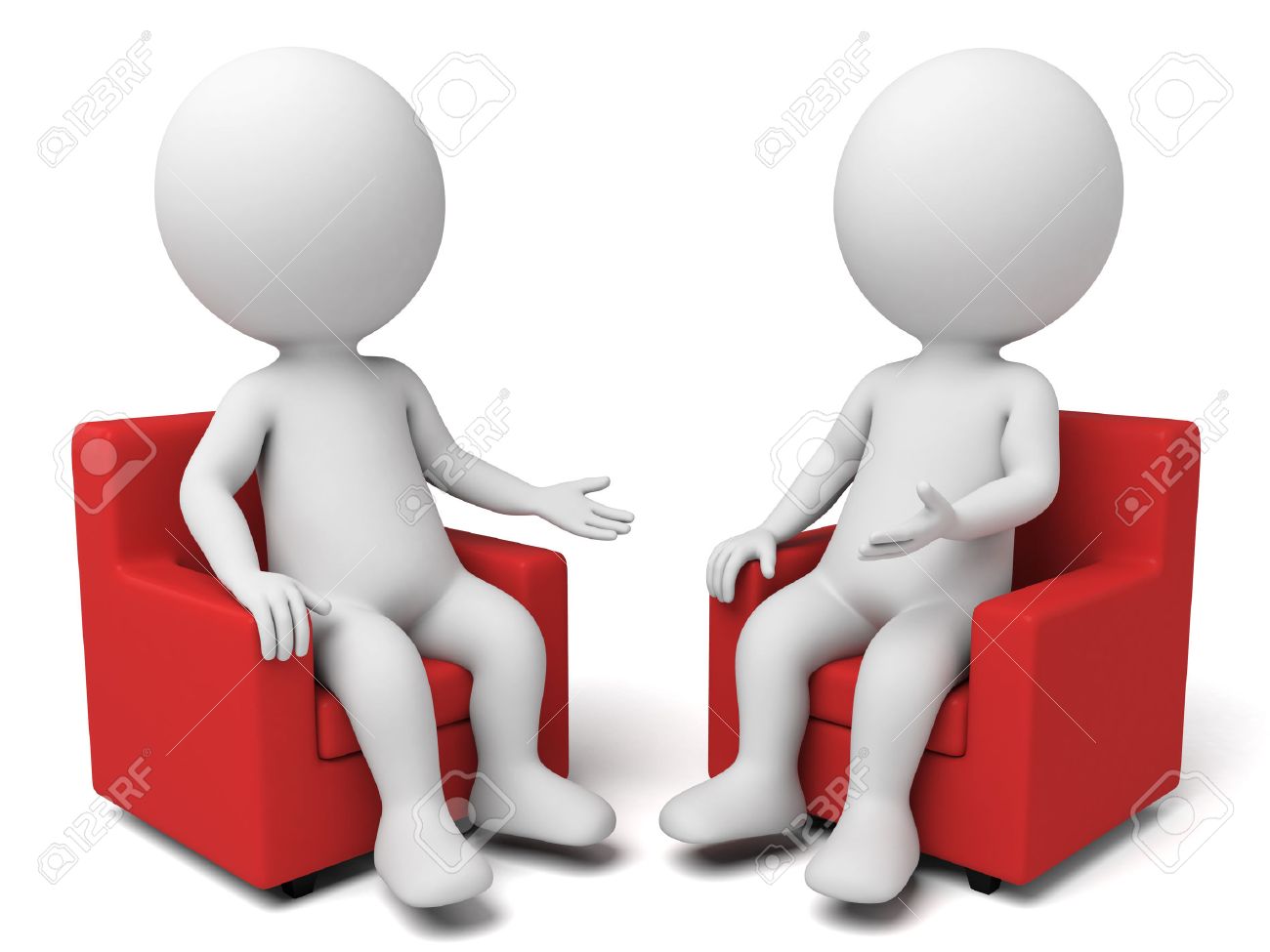 Things to Discuss

1. What are your academic strengths / weaknesses?

2. What strategies do you use to help yourself academically

3. What help have you received in HS (tutoring, resource room, remedial classes etc.)?

4. What academic supports do you receive outside of school?
Questions to Ask Colleges

1- Is there a tutoring center?

2- Are they students, professors or specialists who are familiar with my disability? 

3- Is there a fee for such services?

3- How do I sign up for a tutor?

How often can I meet with a tutor?

What subjects do they tutor in?
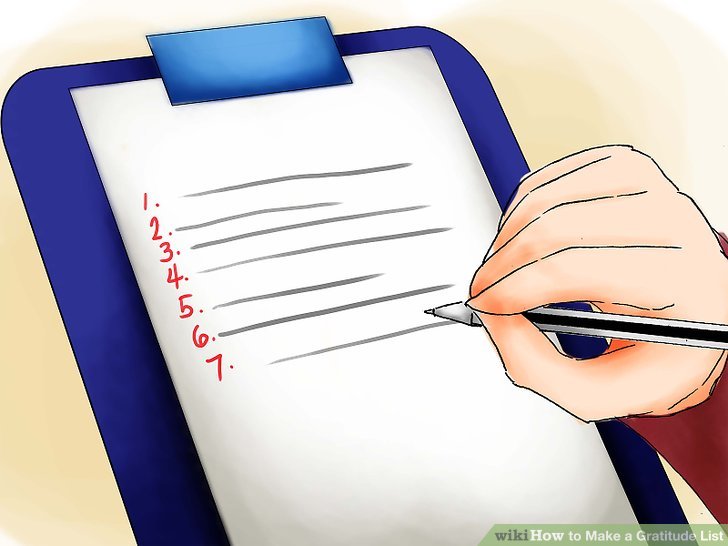 Make a List
[Speaker Notes: Again this is about having an honest and open conversation with your child.  What are their academic strengths? Is there a major aligned to that strength? Is the college aligned to that – for instance classroom interaction discussions may be a strength so finding a college with smaller classes is really important. 

Other things to dig into is what resources the child receives to help them succeed.  I know of students in inclusion classes and they aren’t aware they are in it.  So this is the time to really have the child understand what they receive in terms of support which helps them succeed.  Also in this is what supports does the child receive outside of school – be it from a tutor or parent.  Now the question is can the college replicate that? 
So make your academic needs list and then ask the colleges you are looking at if they have those supports/ services.]
Study / Time Management / Life Skills
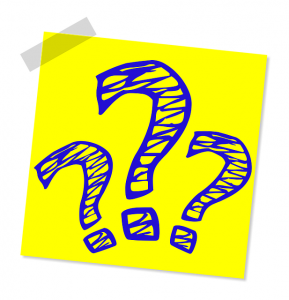 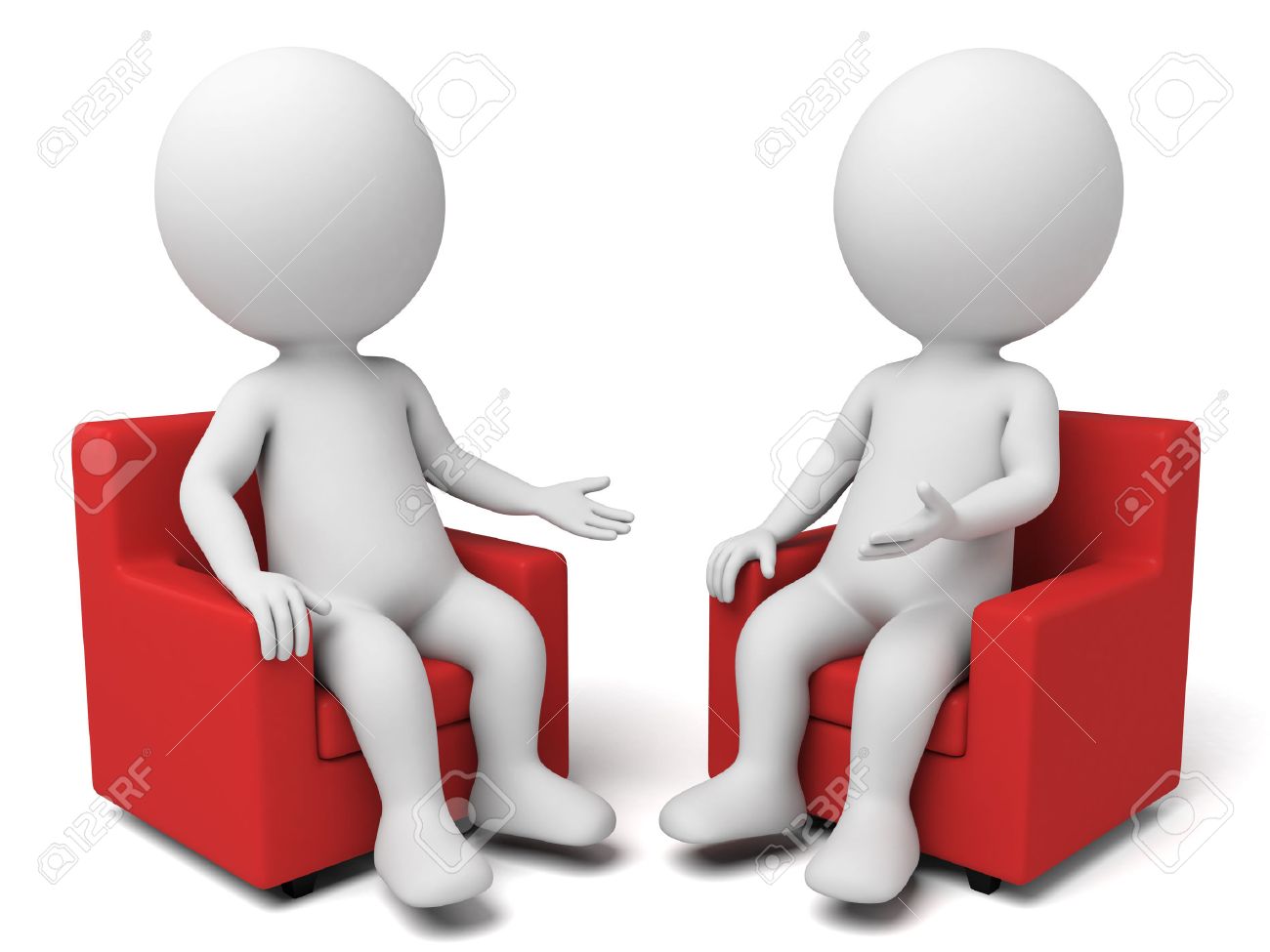 Questions to Ask Colleges
Do you have the skills support I need?
Do you provide classes, workshops on study skills?
Do you have a point person for each students to help them with overall time management / organization?
Do you provide social skills workshops and/or counseling for transitioning to college /dorm living?
What are the fees associated with such services?
What documentation do I need to get such services?
Things to Discuss
What do you do to study for a test?
Do you have supports in / outside of school?
How do you organize your time to manage all your responsibilities?
Is this easy for you? Do you get help in school? Outside of School?
How are you in social settings? Are you okay to live in a dorm? How  do you feel about going to a new place? Making new friends?
If you need help, who do you go to?
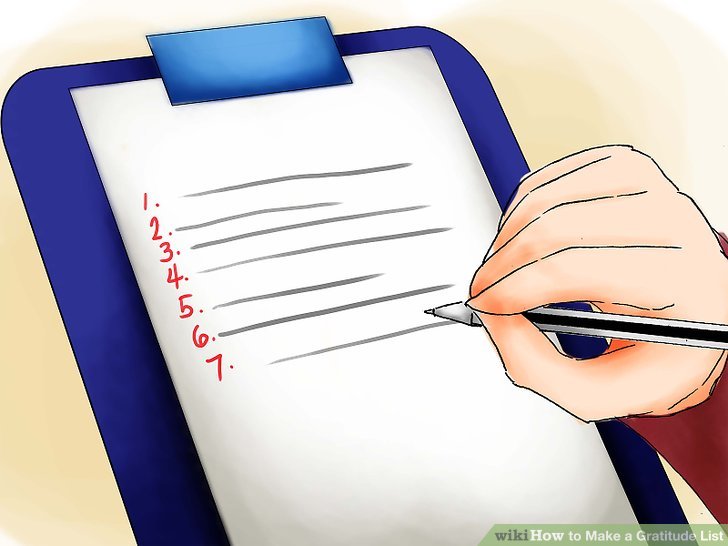 Make a List
[Speaker Notes: Study / Time Management / Life skills – this category is huge! Really dig deep and think about all the structures and supports you have in place for your child.  Make a list and ask the colleges about their programming that can help.  Many of the colleges here today have study skills workshops, tutoring on time-management and even life skills small groups.  Depending on the college, some have more structured programs than others – so know what you need and see what they have]
Medical Resources
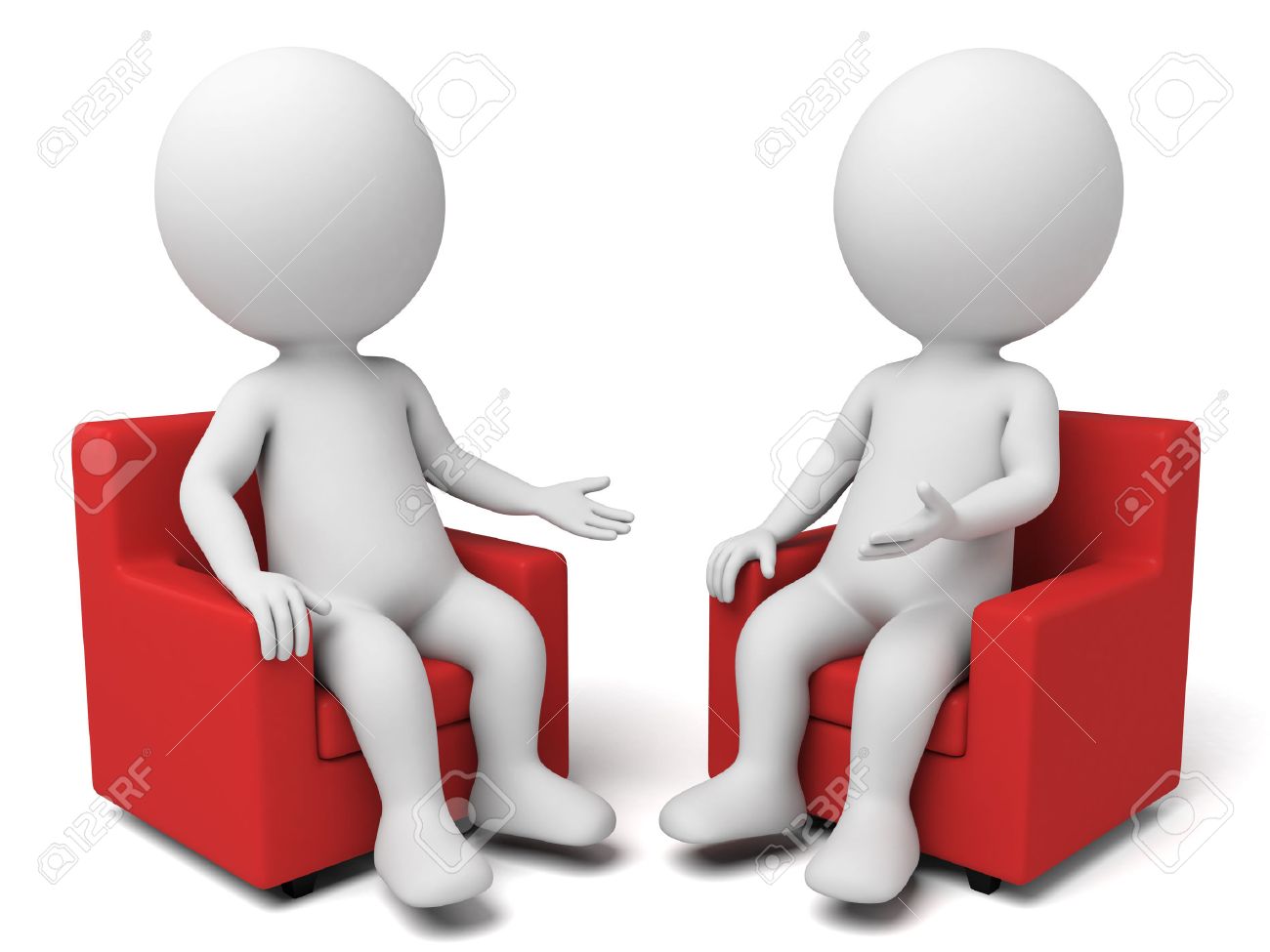 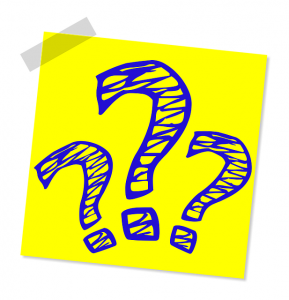 Things to Discuss
1.What are your medical needs?

2. Do you have any physical impairments that require modifications in housing / schooling?

3. Are there certain specialists you need?

4. Do you require doctors that have a certain background?

5. Is being close to a particular hospital important to you?
Questions to Ask Colleges

1. How does the medical system work at school?

2. How do I set up appointments with doctors or counselors

3. Are there many doctors on campus schooled with my needs
4. What physical / housing modifications do you have for my medical needs?

5. What are the closest hospitals  - what is your relationship with them?
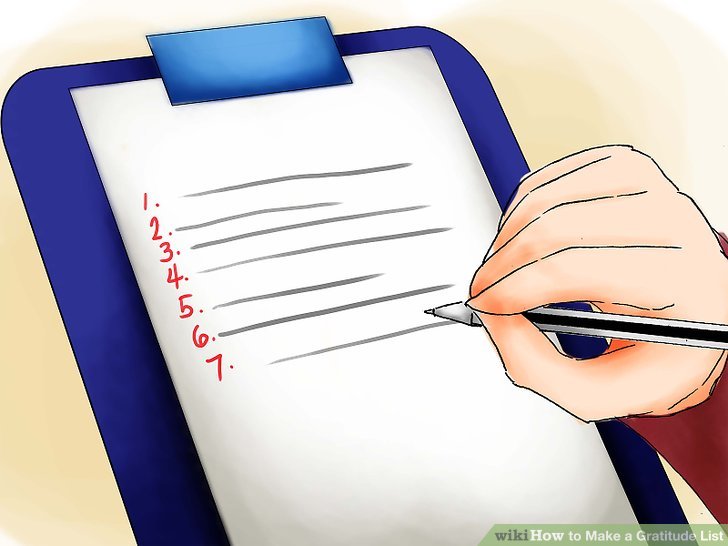 Make a List
[Speaker Notes: To me this is the most straightforward category – but extremely important. 
Depending on the child’s medical issues you may require certain housing or medical specialists – You’ll want to ask the college about their campus doctors
In addition you may need to be near a hospital with a certain specialty.  So picking the right college may also mean picking the city with the hospital you may need in the worst case scenario]
College Goals / Major / Career
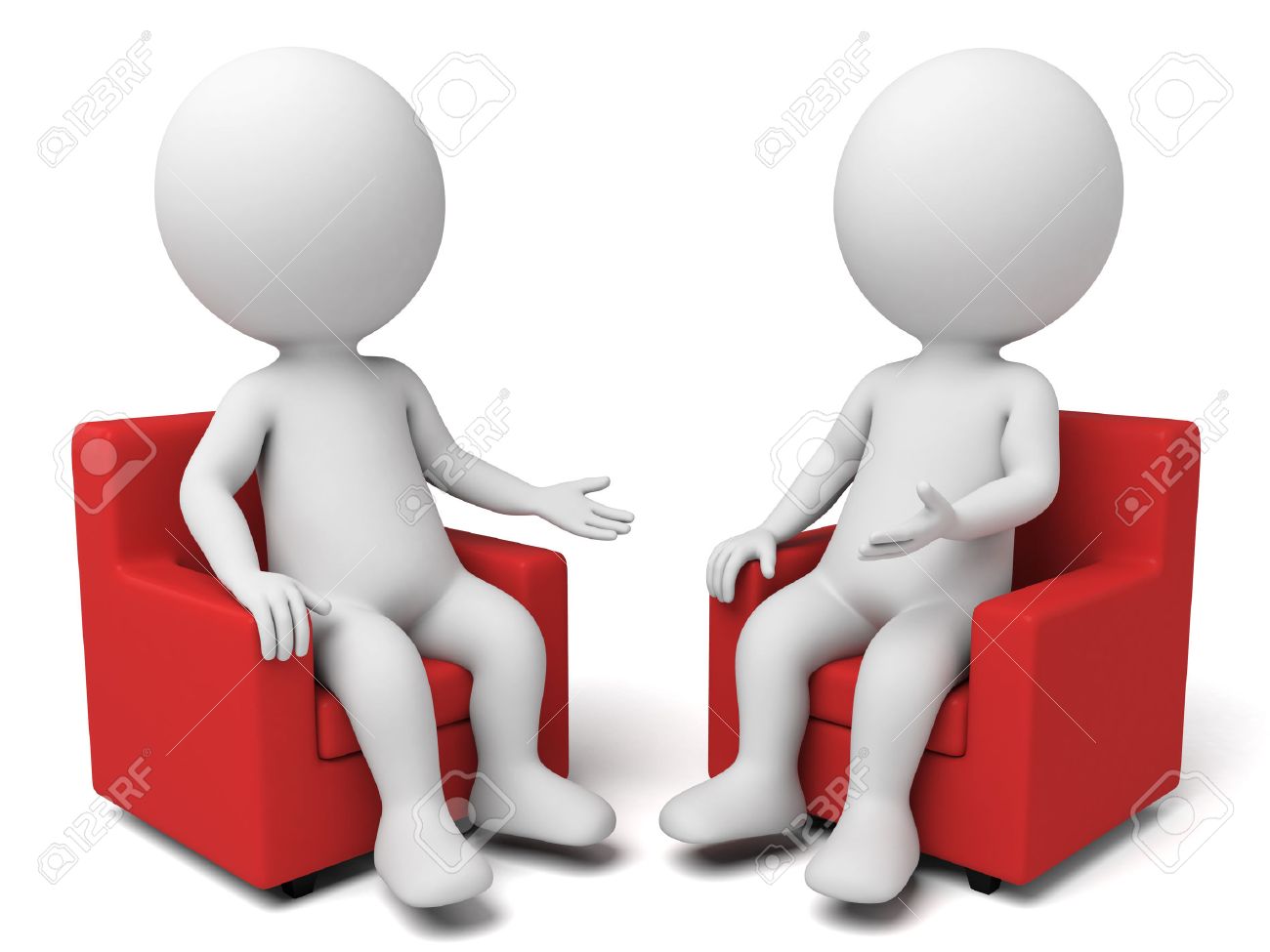 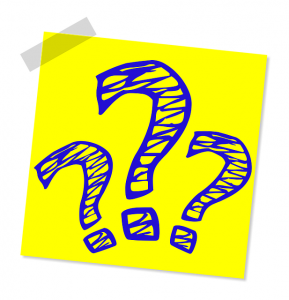 Things to Discuss
1. What do you hope to get out of college?
2. What are your career interests?
3. What is your favorite subject? Why?
4. Least favorite subject why?
5. What can you see yourself doing in the future? 
6. What kinds of activities are you involved in? Which are your favorite and why?
Questions to Ask Colleges

1.Do you have the majors I am interested in?

2. Does your school have a learning support program that works with this major?

3. Are there modified requirements for entry due to my disability?

4. How does your career center support me in finding internships and jobs?
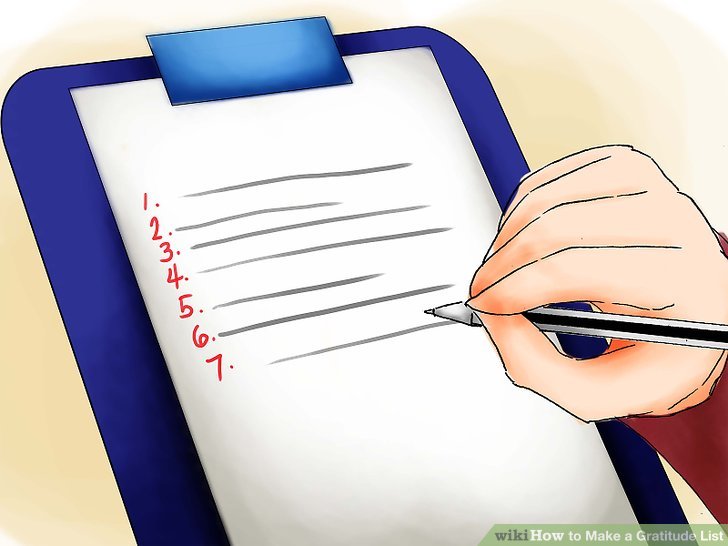 [Speaker Notes: Now here is a really big question that doesn’t have an easy answer – What do you hope to get out of college? This should be a question for the parent as much as for the child.  I love to hear students responses to this open ended question.  You want to make sure that the college will meet your future goals – after all schools today are a mini-fortune – So you want to make sure when they graduate they are closer to their goal.

Another question it is important to ask the colleges are does their learning support program work with your major]
Size of College / Location
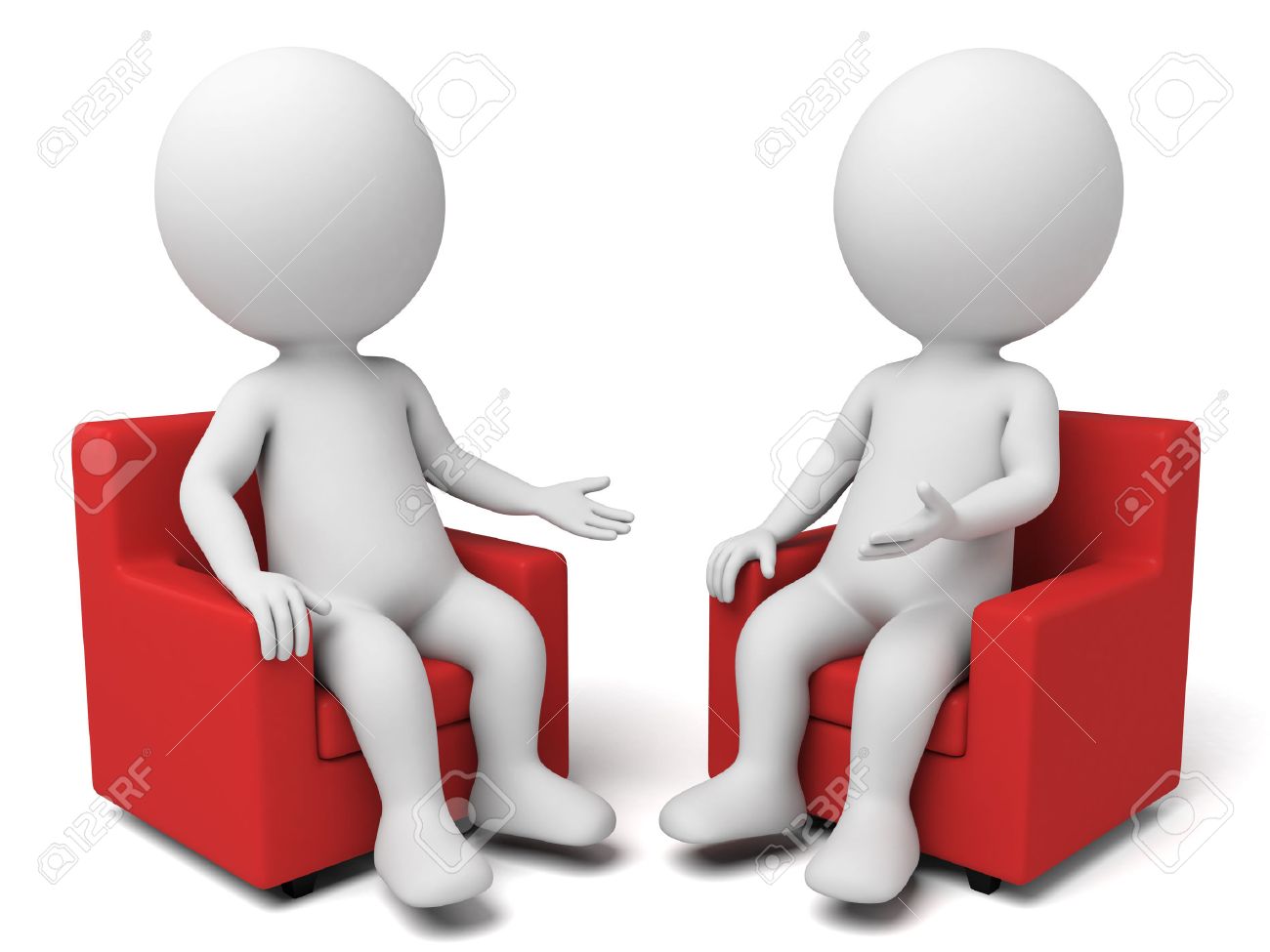 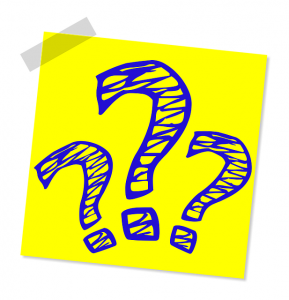 Things to Discuss

What kinds of activities are you involved in? Do you want to do similar things in college?
Do you like to interact in class or are you an active listener?
Do you want to go school in the East, West, South or North?
Is a campus important to you? Or Do you prefer a city? Why? Or a campus near a city?
Is Greek Life important to you?
Are college sporting events exciting to you?
Do you have a preference of a big, medium or small school? Why?
Questions to Ask Colleges

1.Does the college have the items on your wish list?


2. How easy/ difficult is it to get involved in campus activities?
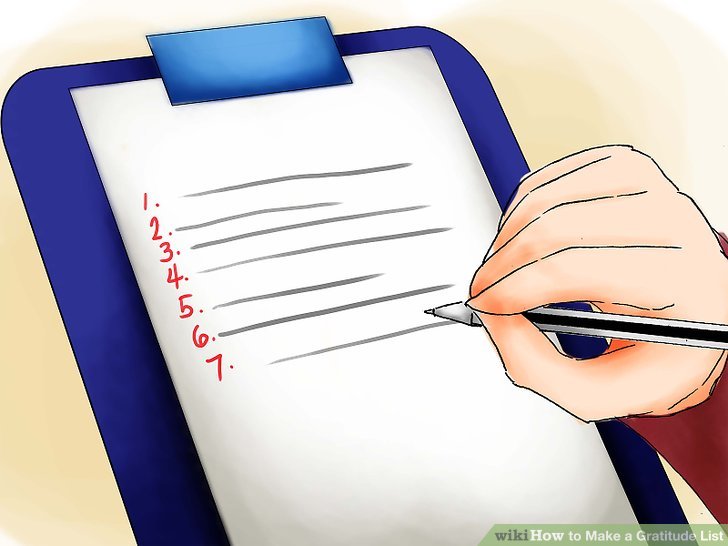 Make a List
[Speaker Notes: So the size of the college impacts their social life as well as their academics.
The location is just as important – big schools may have more choices but that also requires a different type of social skills and time management skills – Have an honest conversation with your child about realistically what they need versus what they want.  Then make your wish list and when you meet with a school see what they have]
Making The Most of  A College Fair
The Bottom Line

There is a Pathway for Everyone 

Finding the right pathway for you requires honest discussion and reflection 
as well as research
[Speaker Notes: The Bottom Line

Looking for the right college requires a lot of honest  discussion and honest reflection

It is not a race to visit 40 schools but to really think about the best setting for your child and then do your research to find it.  

We are fortunate to have 20 amazing colleges here today – 
Each one known for their specialized program / supports.  Let today be the start or the continuation of your research in your quest to find the right pathway for your child]